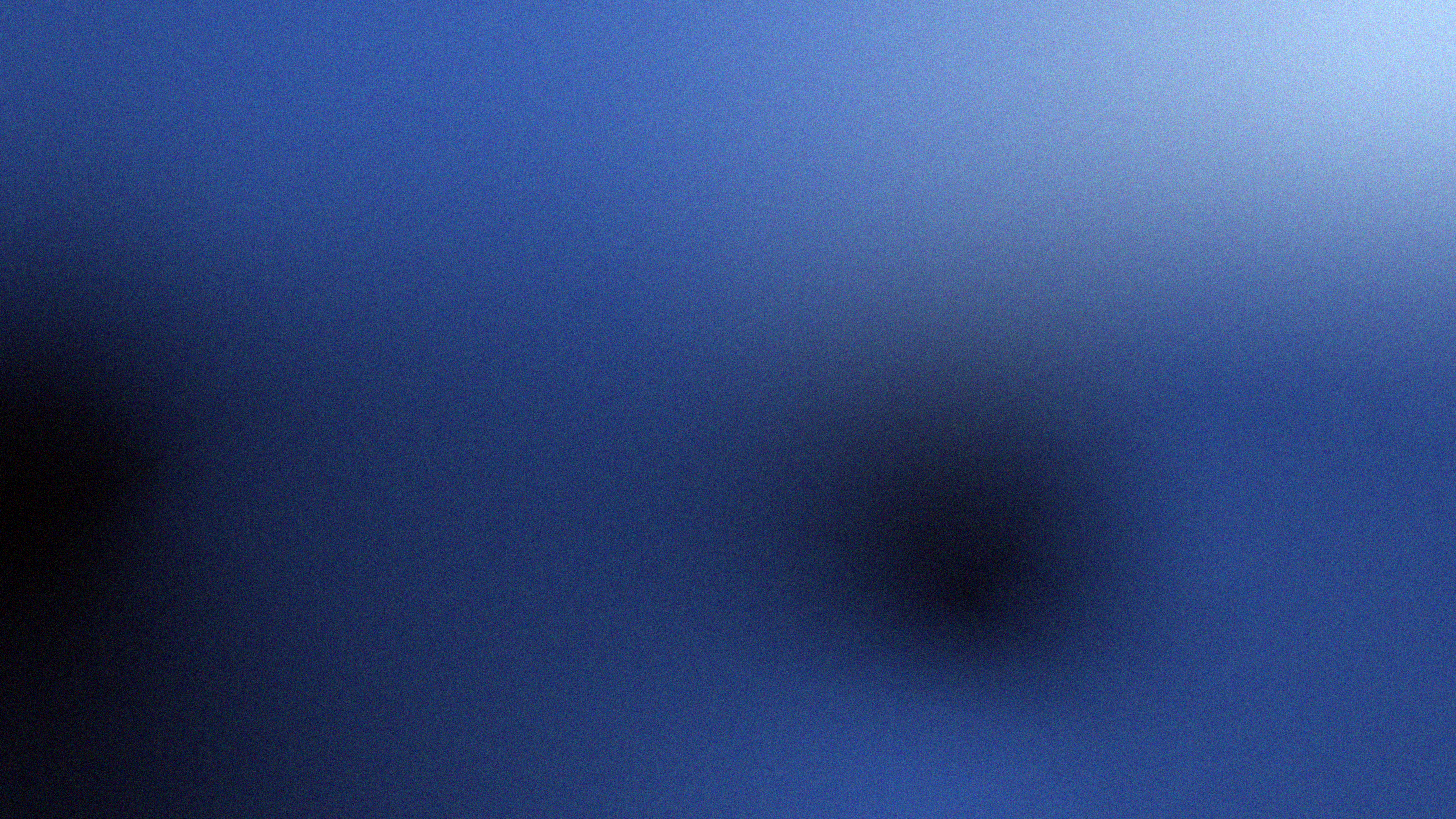 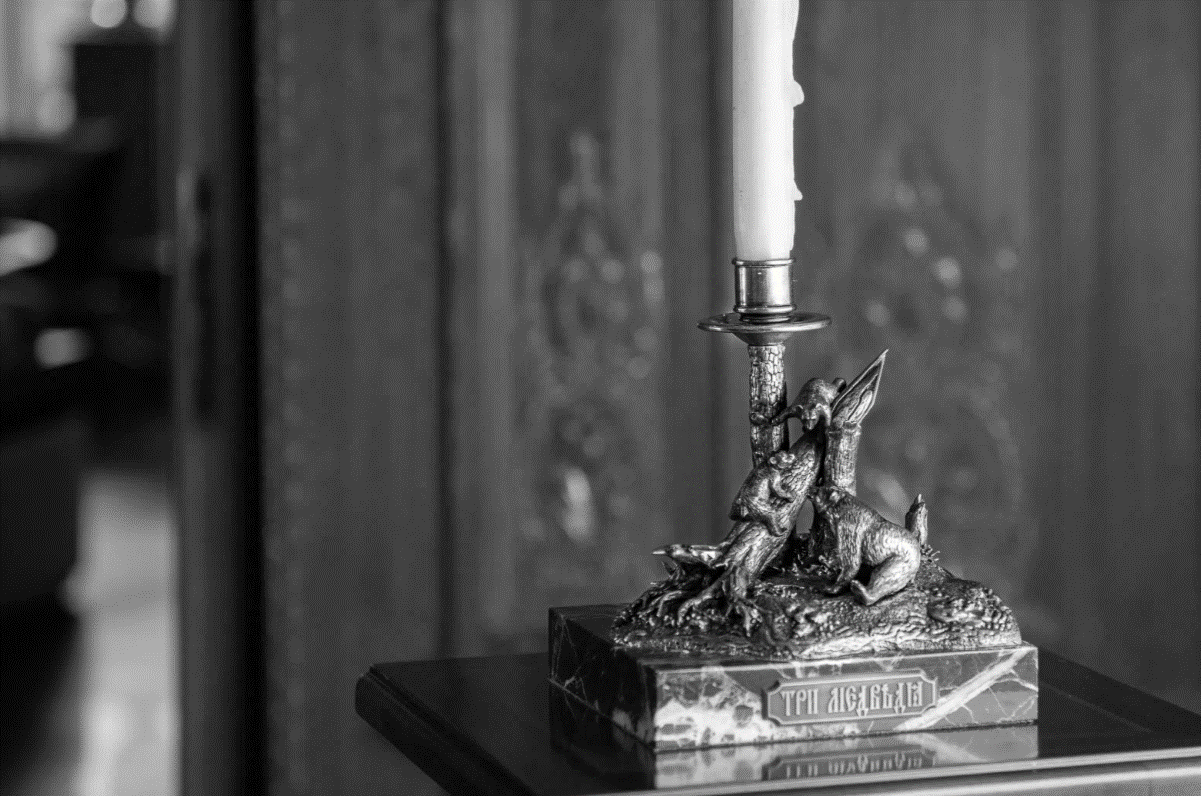 Династия
Создание платформы для реализации премиальных подарков
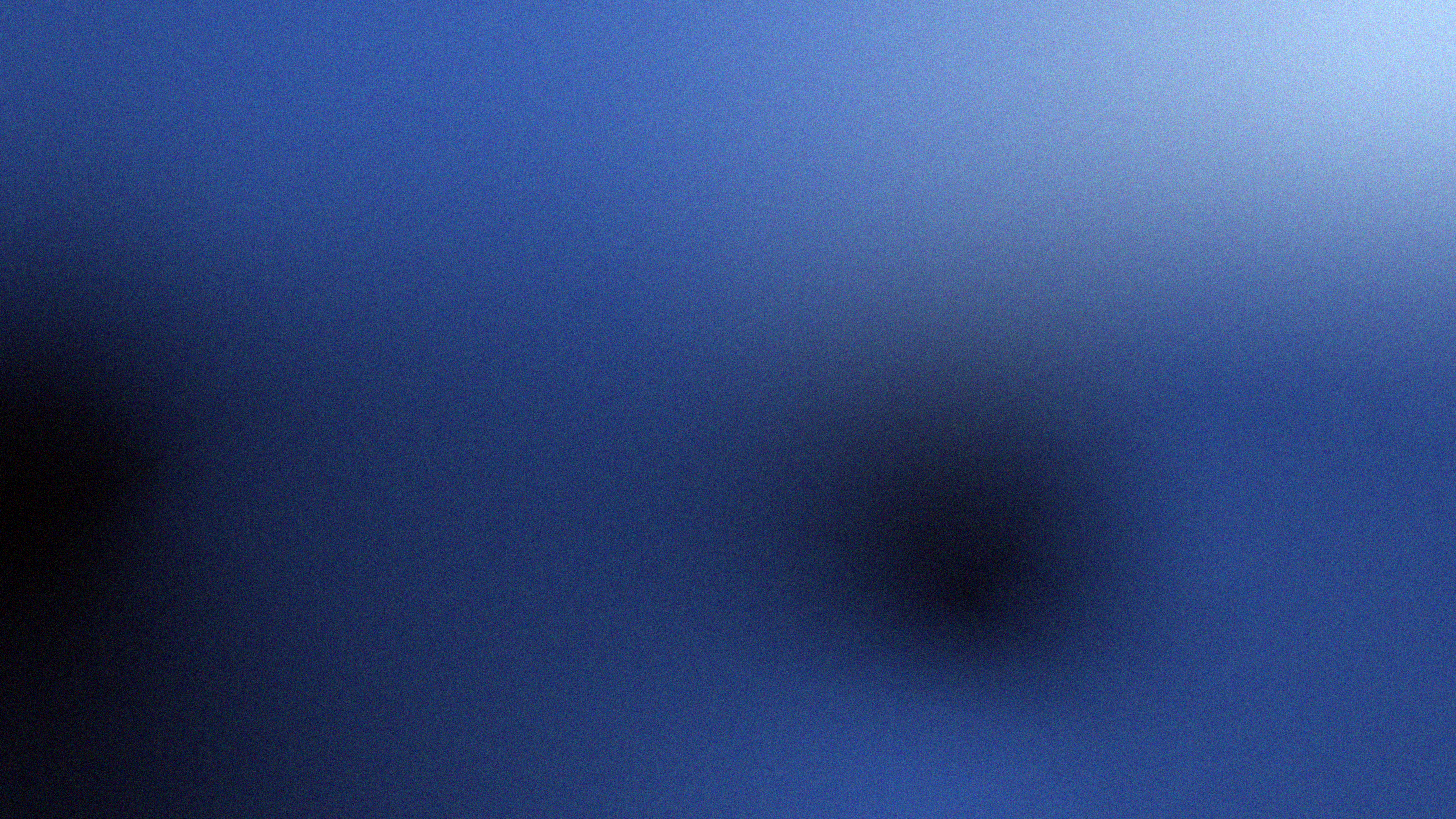 Производство
Портрет клиента
1. Производят элитную продукцию
Проблема
Производства не хотят тратить много денег на раскрутку
Customer Development
5. Оборот от4 млн руб.
2. Производствов России
5 из 6 производств не хотят вкладывать деньги на рекламуи маркетинг
1
4 из 6 готовы продавать товарыпод чужим брендом
2
3 из 6 готовы заключить контрактна долгосрочное сотрудничество(от 2 лет)
3
4. Запрос на увеличение выручки
3. Запрос на раскруткув России
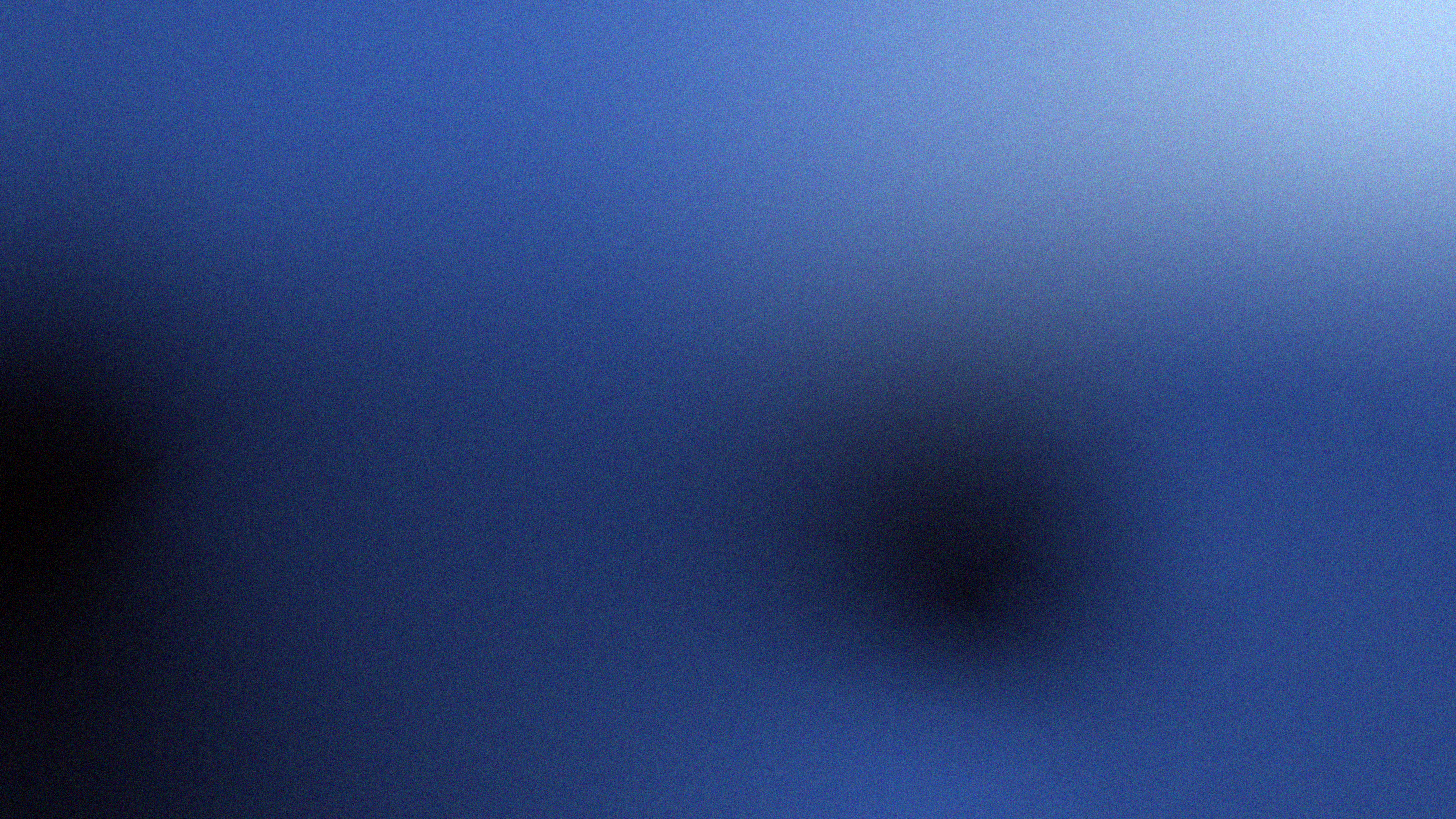 Решение
Выставление продукции под известным брендоми быстрая встреча с покупателем
Производство
Маркетинг
Каналы сбыта
Продажа
Упакованный бренд
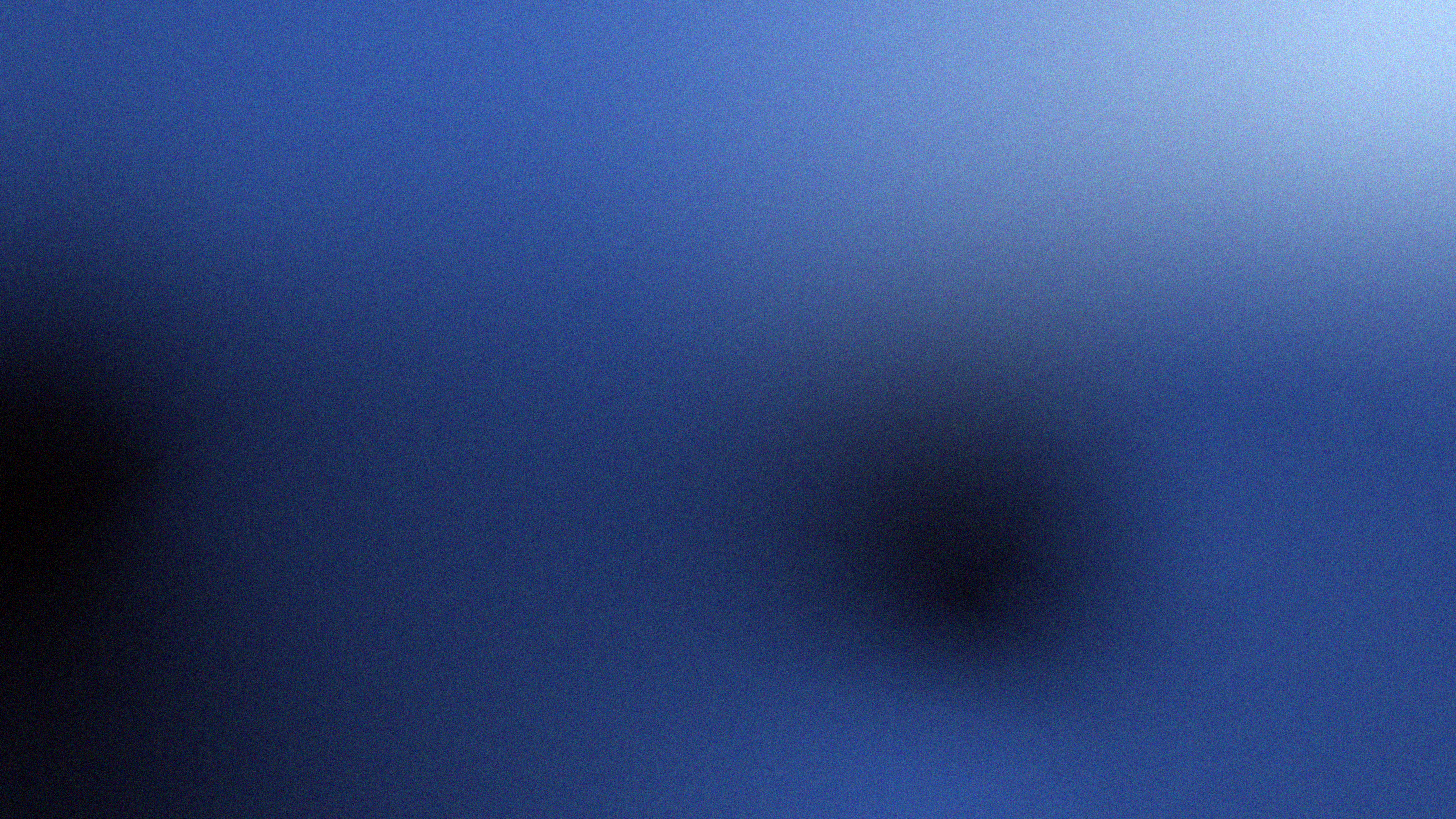 Покупатель
Портрет клиента
1. 30-60 лет
Проблема
Нужна помощь при выборе подарка, не хочет тратить много временина походы в магазин
Customer Development
5. Готов доверить выбор подарка личному менеджеру
2. Доходот 1 млн руб.
10 из 15 человек не готовы ехать
1
9 из 15 важен бренд
2
11 из 15 важно сопровождениепри покупке подарка
3
4. Доверяет брендам
3. Любит покупатьв онлайне
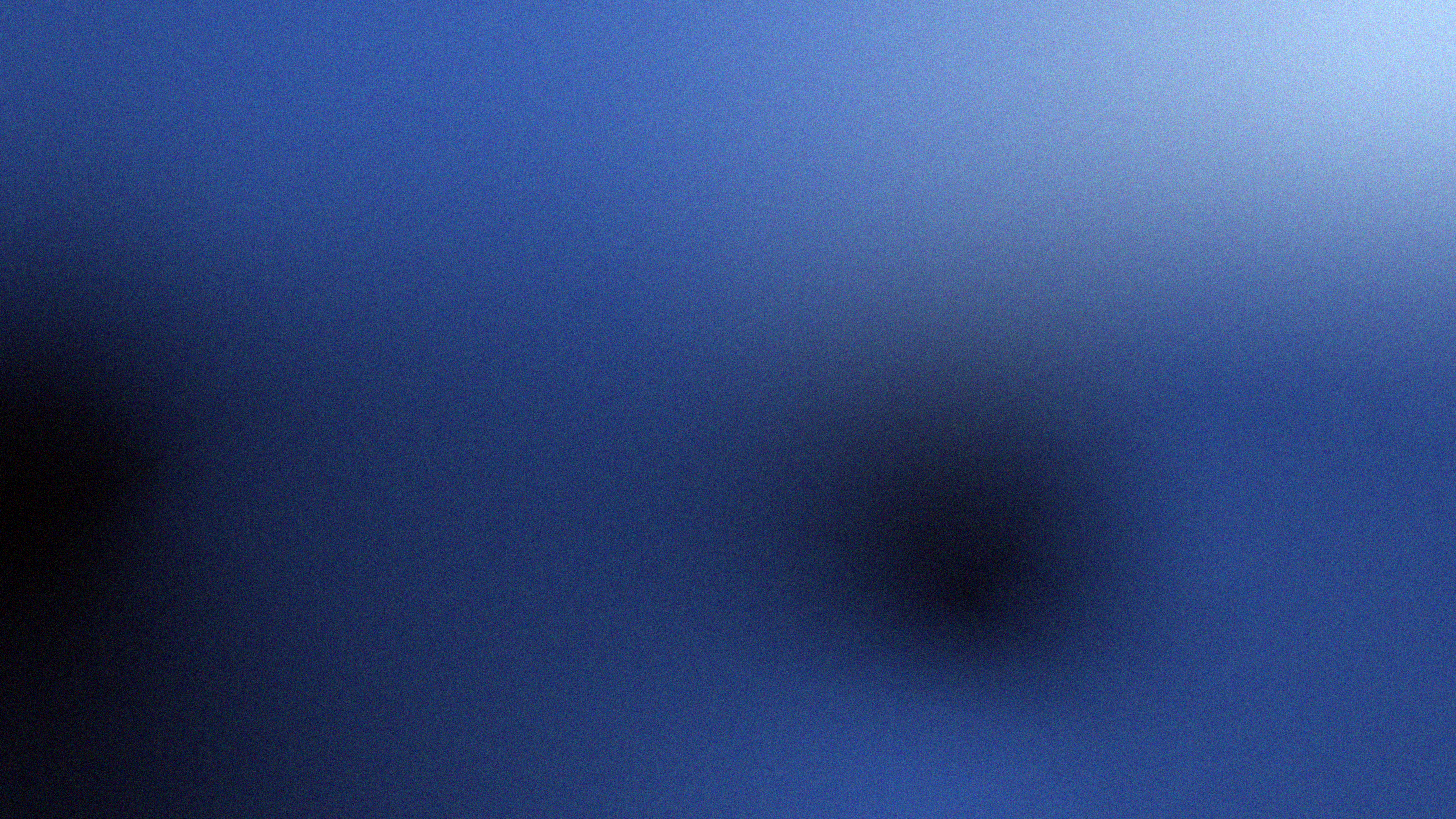 Решение
Единая площадка с широким ассортиментом продукции и возможностью быстрой покупки
Покупатель
Время
Выбор
Покупка
Быстрая покупка подарка
Решение и продукт
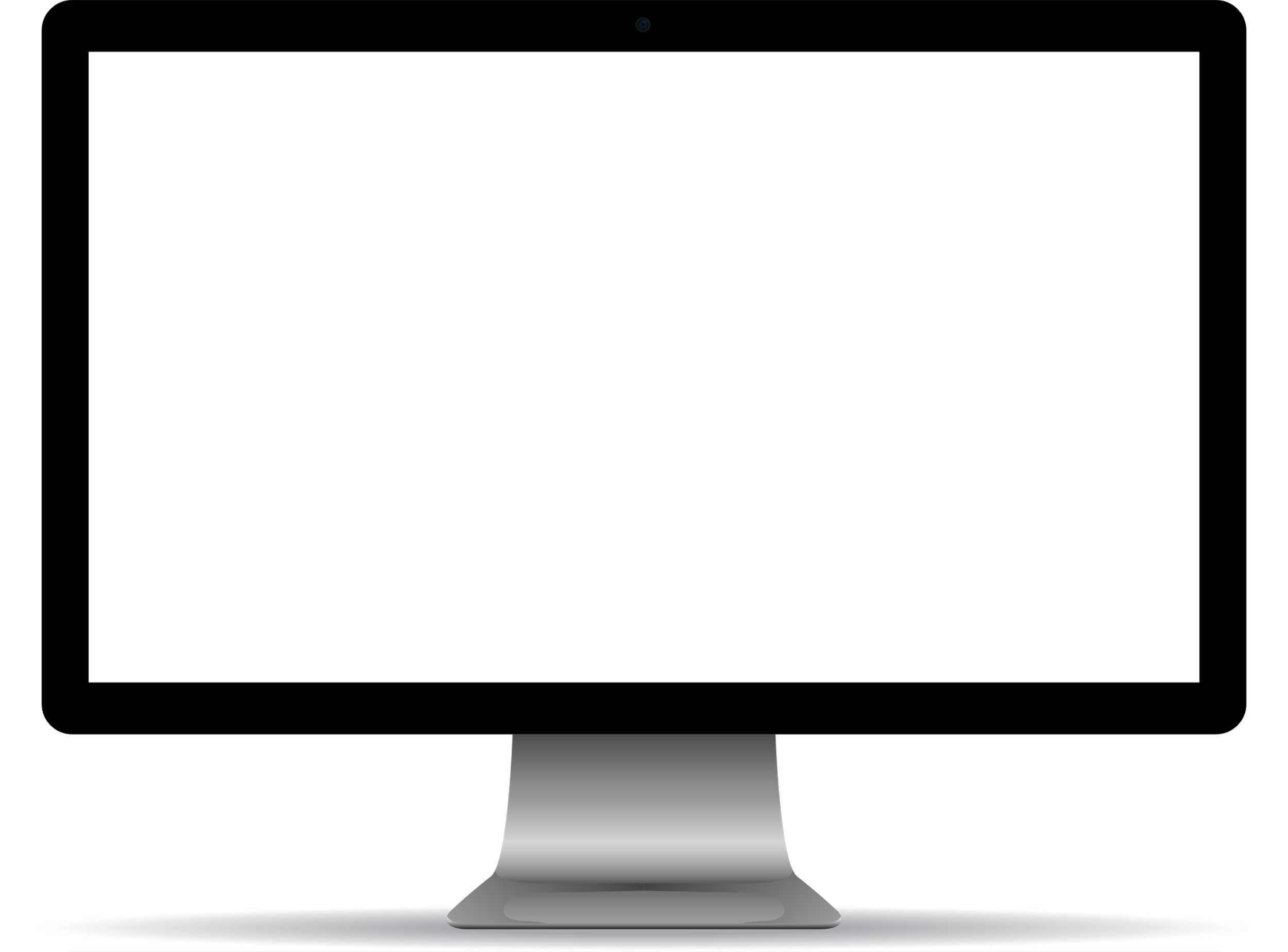 Платформа (агрегатор)
=
покупатели 
+
производство
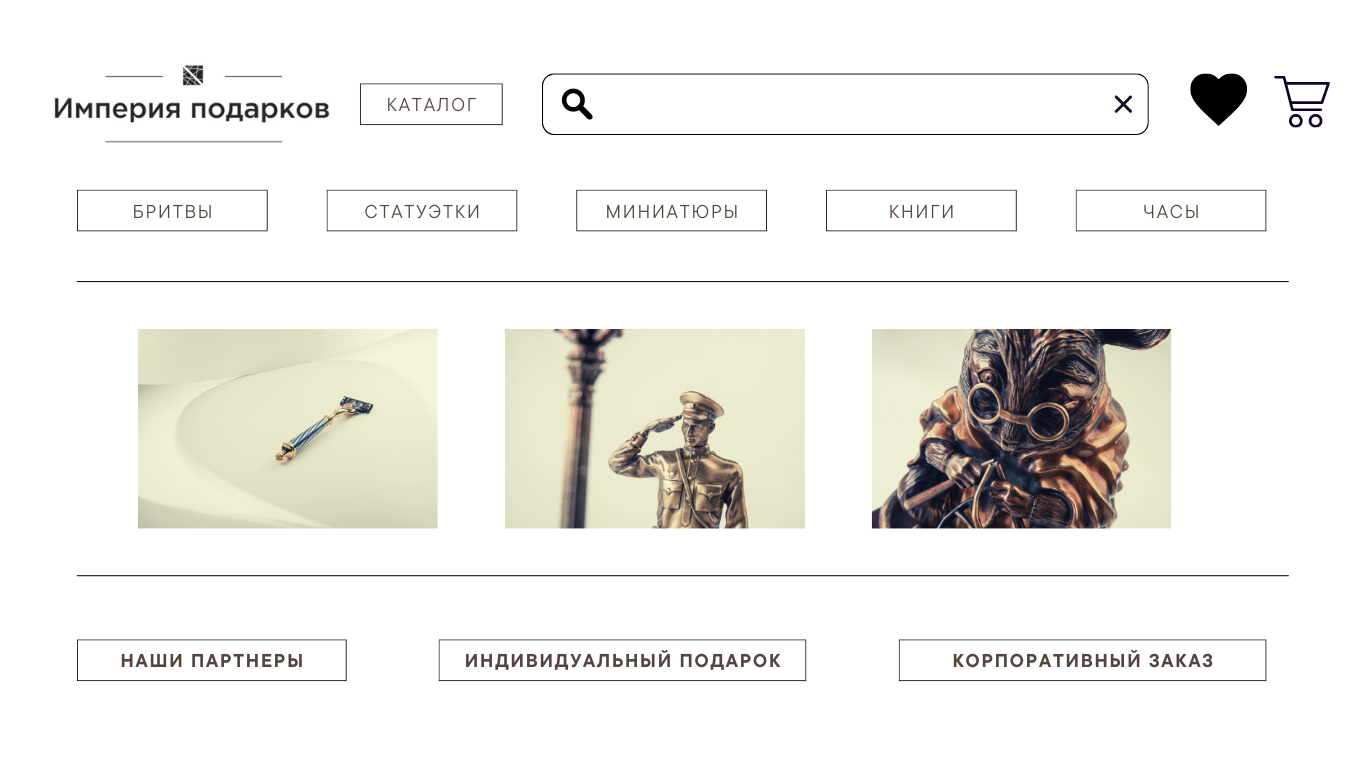 Создание премиального дома элитных подарков, в котором покупатели смогут приобрести подарок,а производства разместить свою продукцию
MVP
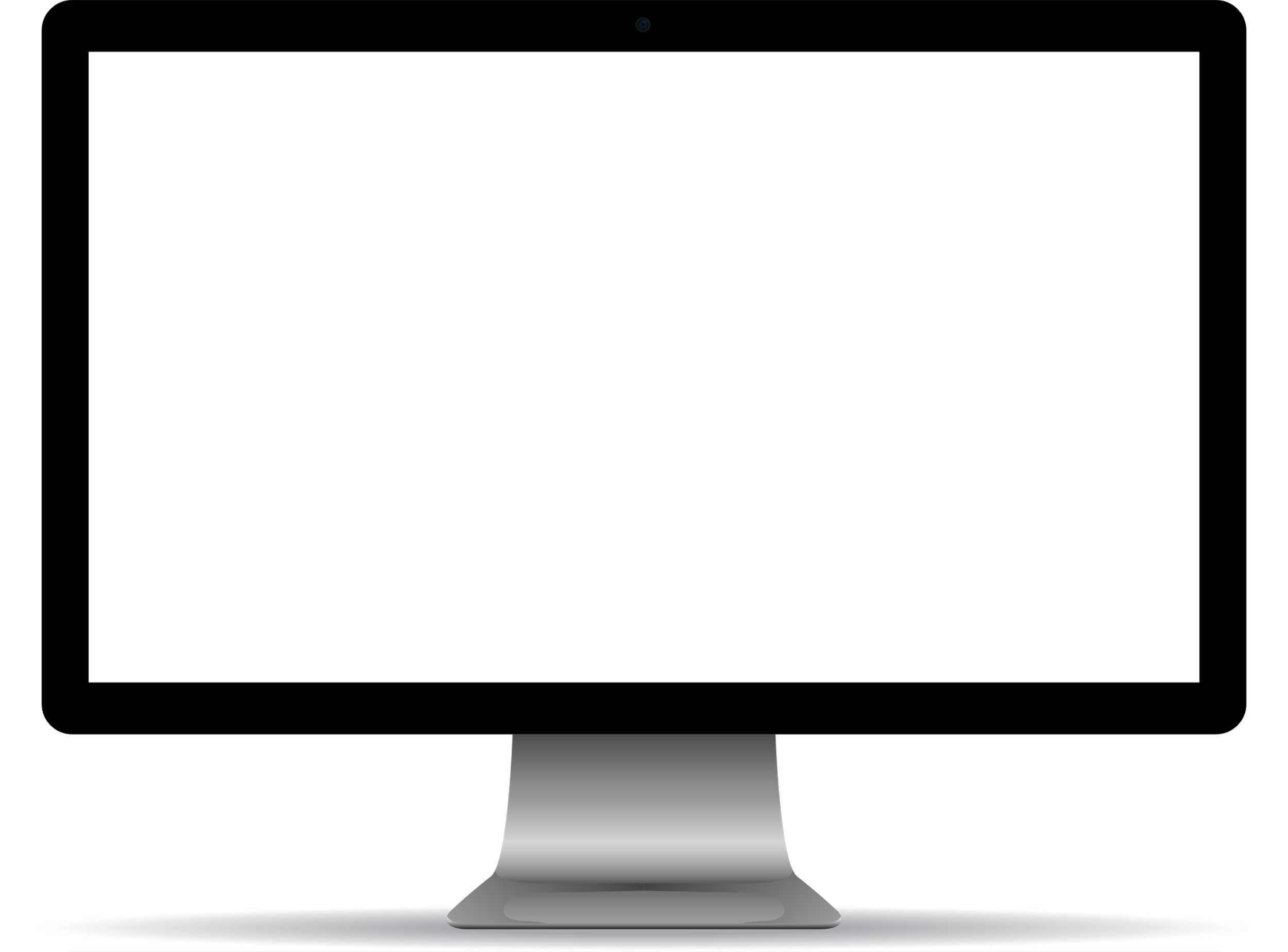 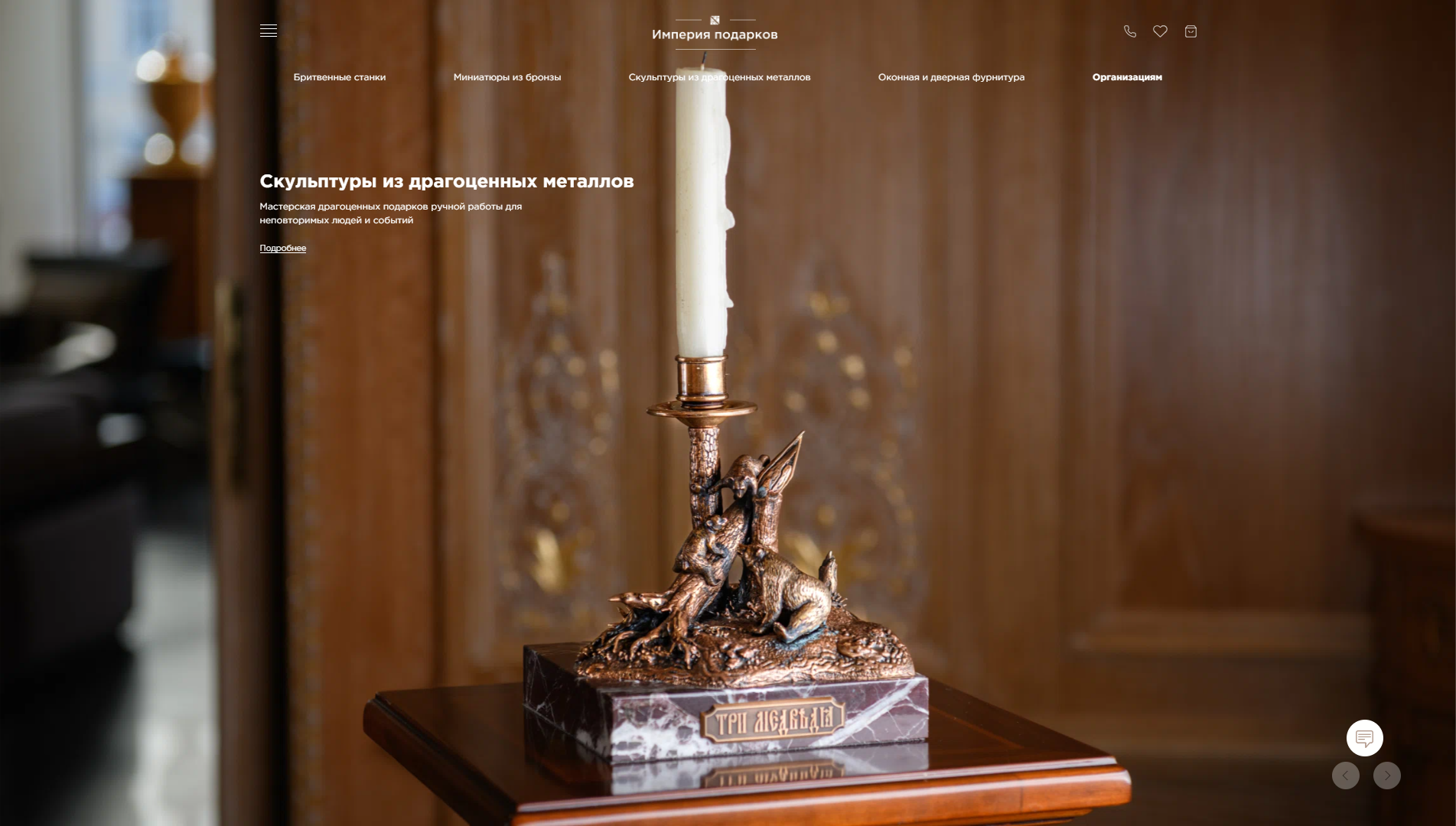 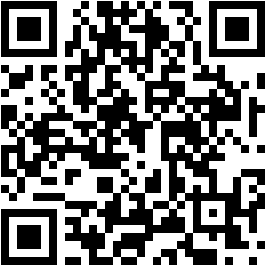 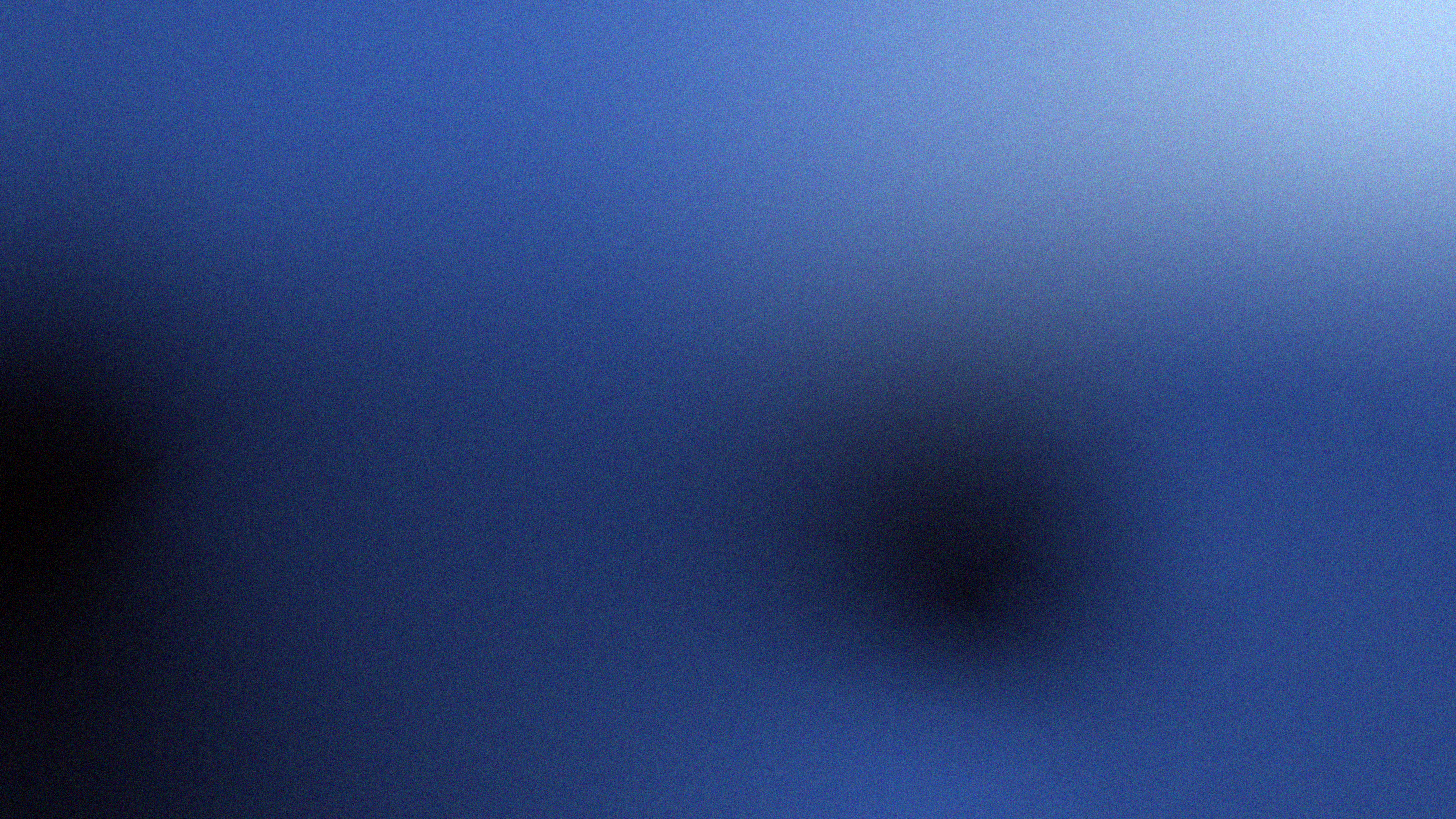 Сделка
Карта пути клиентов: производитель и покупатель
Момент "встречи" производителя с покупателем
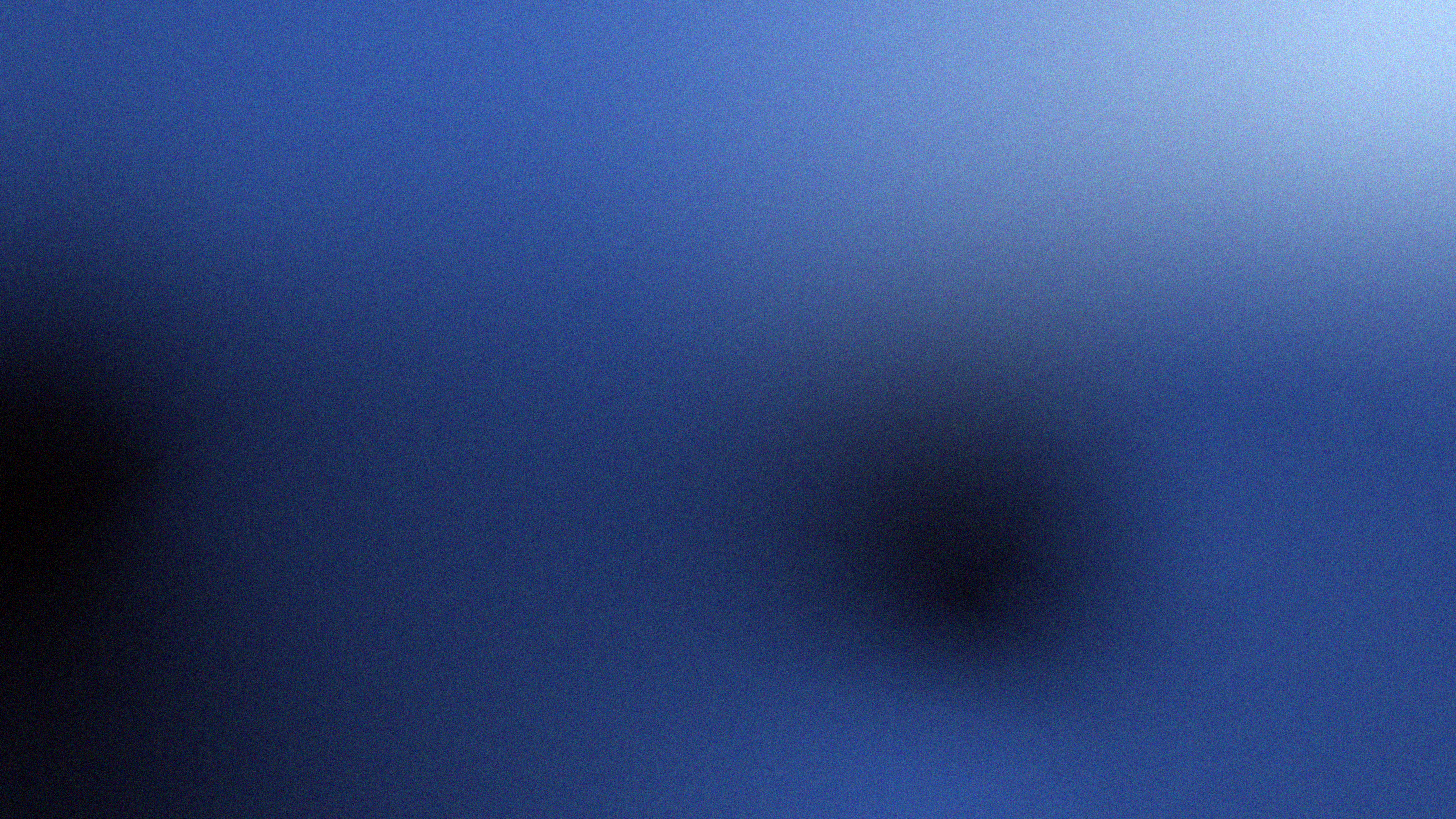 Производитель
Покупатель
О чем думает клиент
Увеличение продаж
Повышение узнаваемости
Продвижение в РФ
Выход на международный рынок
Получение заказа
Хочет купить премиальный подарок
Ожидание доставки
Ищет информацию
Поиск информации
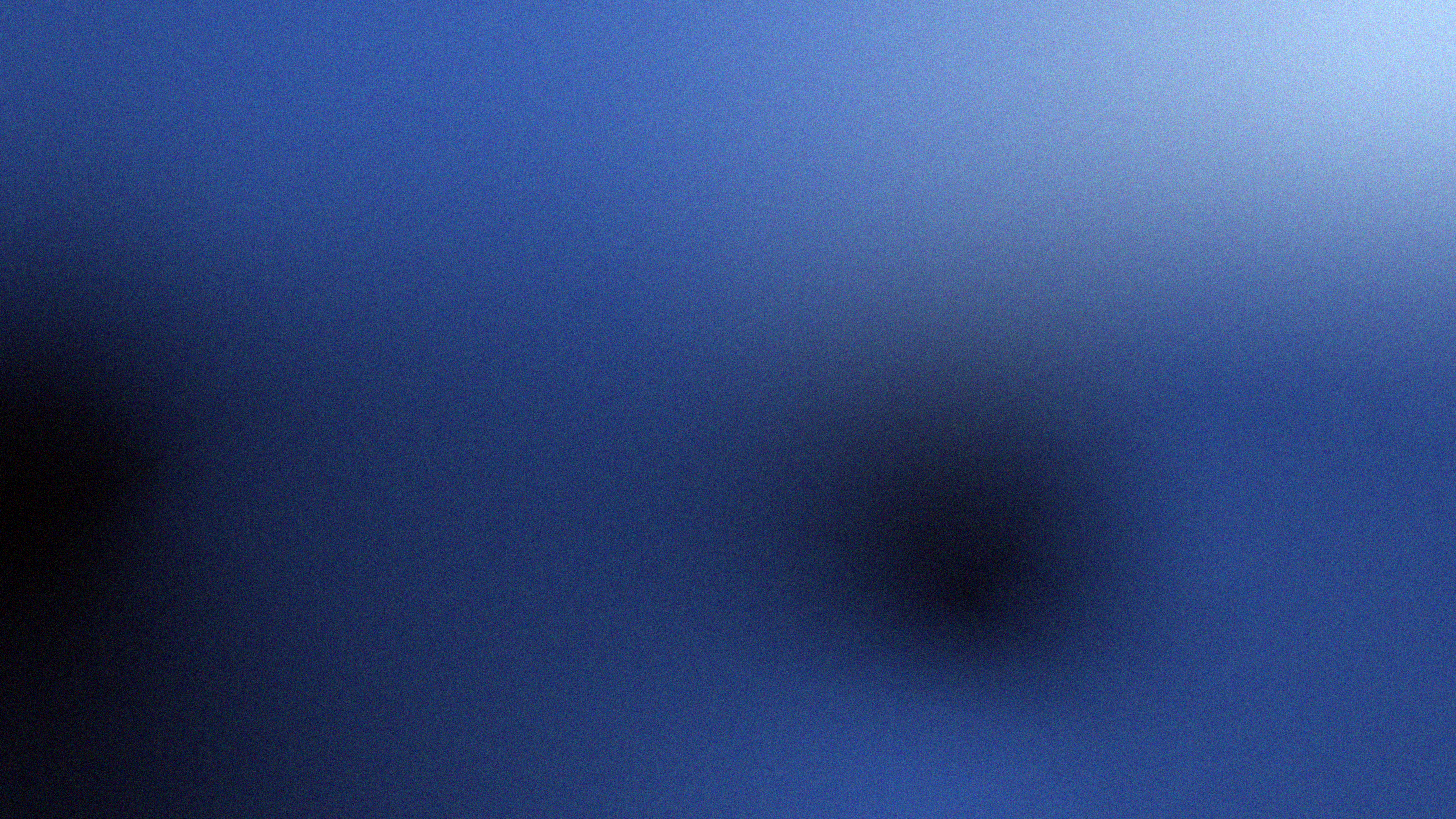 Покупка
Попадает на наш сайт
Попадает на наш сайт
Получение заказа
Общение с консультантом
Общение с консультантом
Оплата и выставлениена платформу
Выбор подаркас консультантом
Обсуждение сотрудничества
Заключение договора
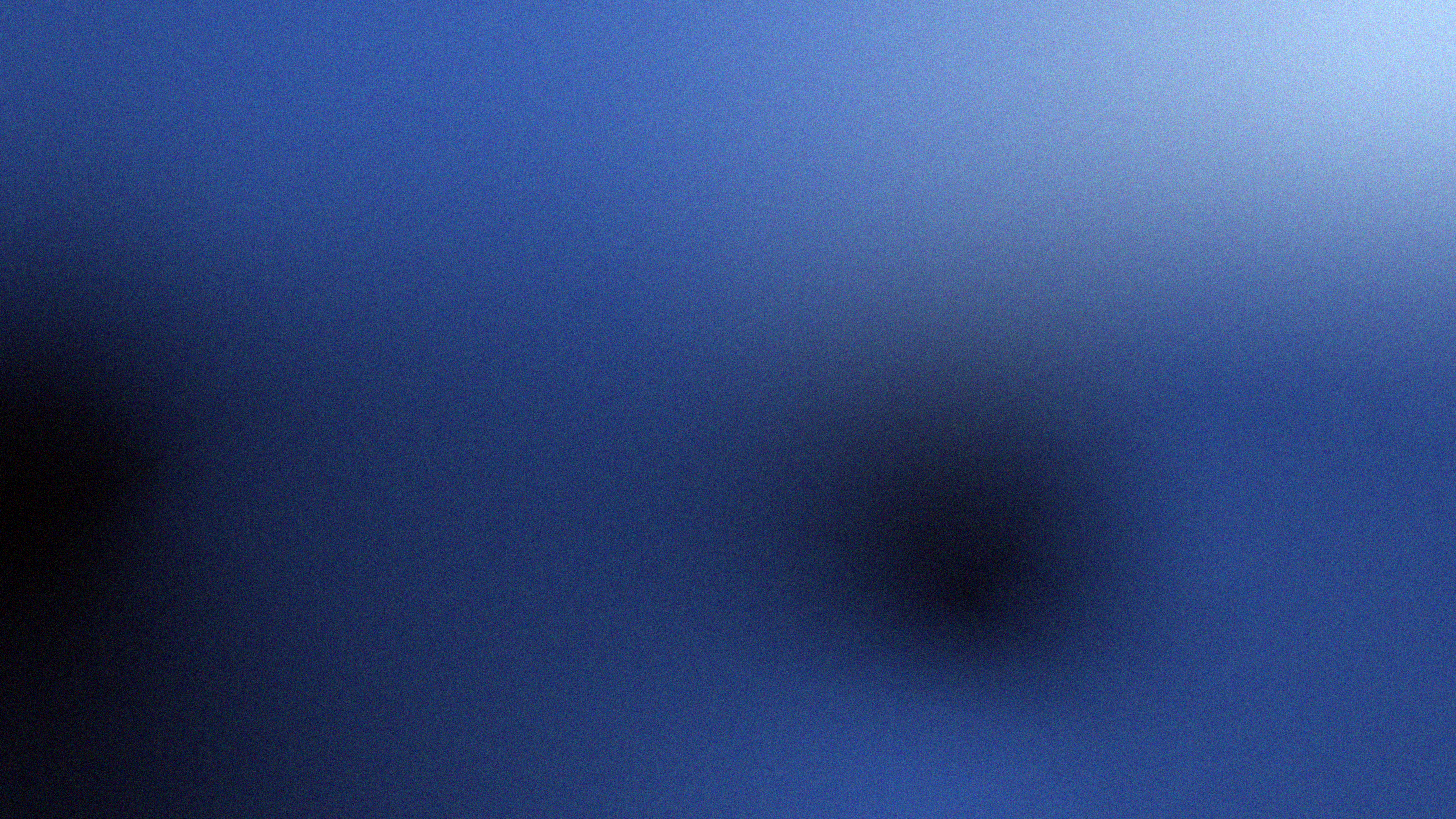 Road map масштабирования
PRE-SEED
SEED
EARLY GROWTH
GROWTH
Конецквартала
Исследование рынкаподарков
Интеграция партнерских продуктов и брендовв каталог для платформы
Создание платформы
Привлечение партнеров
Составление списка потенциальных клиентов и их категоризация
Запуск платформы
Повторный тест
Установление контактовс другими брендами
Анализ рентабельностии работоспособности платформы
Исправлениеи доработка платформы
Подготовка договорово сотрудничествес другими брендами
Началоквартала
Начало пути
Объем рынка
Доступный объем рынка(~300 тыс. чел. X средний чек)
Достижимый объем рынка(с учетом производственных мощностей)
3,1млрд руб.
620млн руб.
Анализ конкурентов их вероятных конкурентных действийи конкурентной среды
Карта стратегических групп
Широко
Подарки.ру
Империя Подарков
Nota Gold
АртАнтик
melotto
Black Silver
Ассортимент
Русская антикварнаягалерея
Русь Великая
Алмаз VIP
Столовое серебро.ру
Бронза Урала
FAMA
Люксподарки
Петрогриф
Санкт-Петербургский геральдический завод
Узко
Вип-подарок
Regards
Узко
Широко
Количество партнеров
Бизнес модель проекта
Ключевыепартнеры
Ключеваядеятельность
Ценностноепредложение
Отношенияс клиентами
Потребительскийсегменты
Мануфактура ФРАЖЕ
Создание платформы
Создаем связь между требовательными покупателямии эксклюзивными производствами
Индивидуально обслуживание
1
Производства элитной продукции
2
Человек, желающий сделать подарок
Ключевые ресурсы
Каналы сбыта
1
Empire-gift.ru
Дизайнеры
2
Разработчики
3
Маркетологи
Потоки доходов
Структура издержек
1
1
Тестирование MVP с доработкой
% с продажи
2
2
Создание платформы
Вход на платформу
3
Продвижение
Финансы
Потоки
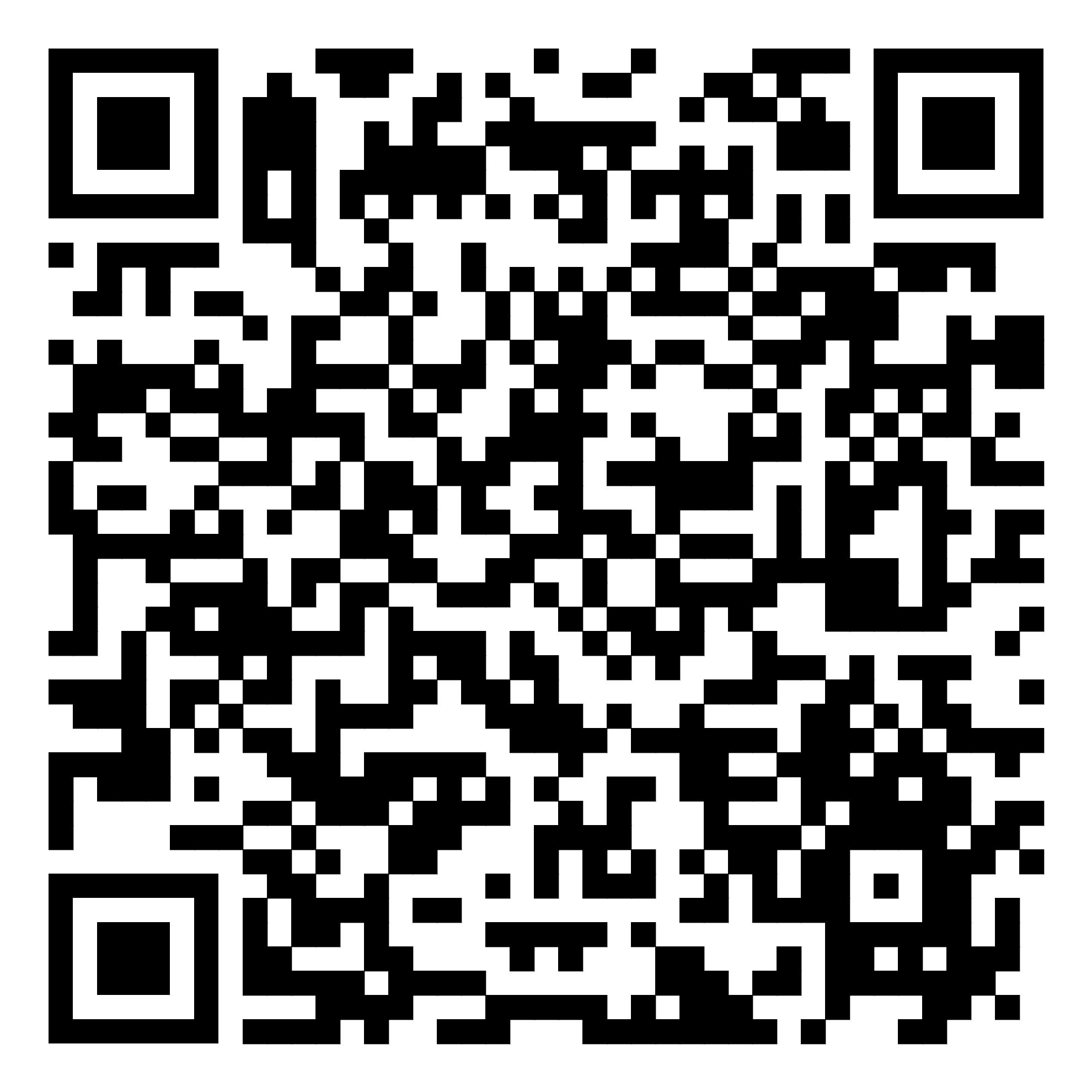 30% продаж
Вход на платформу в месяц (500 тыс. руб.)
Выручка
Выручка за год – 28 млн руб.
Чистая прибыль (акцент)
Чистая прибыль за год – 18 млн руб.
Риски
Низкая вероятность
Средняя вероятность
Высокая вероятность
Критичная вероятность
Риск 7
Риск 1
Риск 5
Размер ущерба (тыс. руб.)
Риск 8
Риск 4
Риск 2
Риск 3
Риск 6
Вероятность наступления в %
№
Наименование
Вероятность
№
Наименование
Вероятность
70%
60%
Риск 1
Конкуренция
Риск 5
Качество продуктов
60%
65%
Риск 2
Неправильное позиционирование
Риск 6
Имидж и репутация
50%
35%
Риск 3
Финансовые риски
Риск 7
Технические проблемы
80%
30%
Риск 4
Низкая осведомленность о бренде
Риск 8
Юридические аспекты
Команда проекта
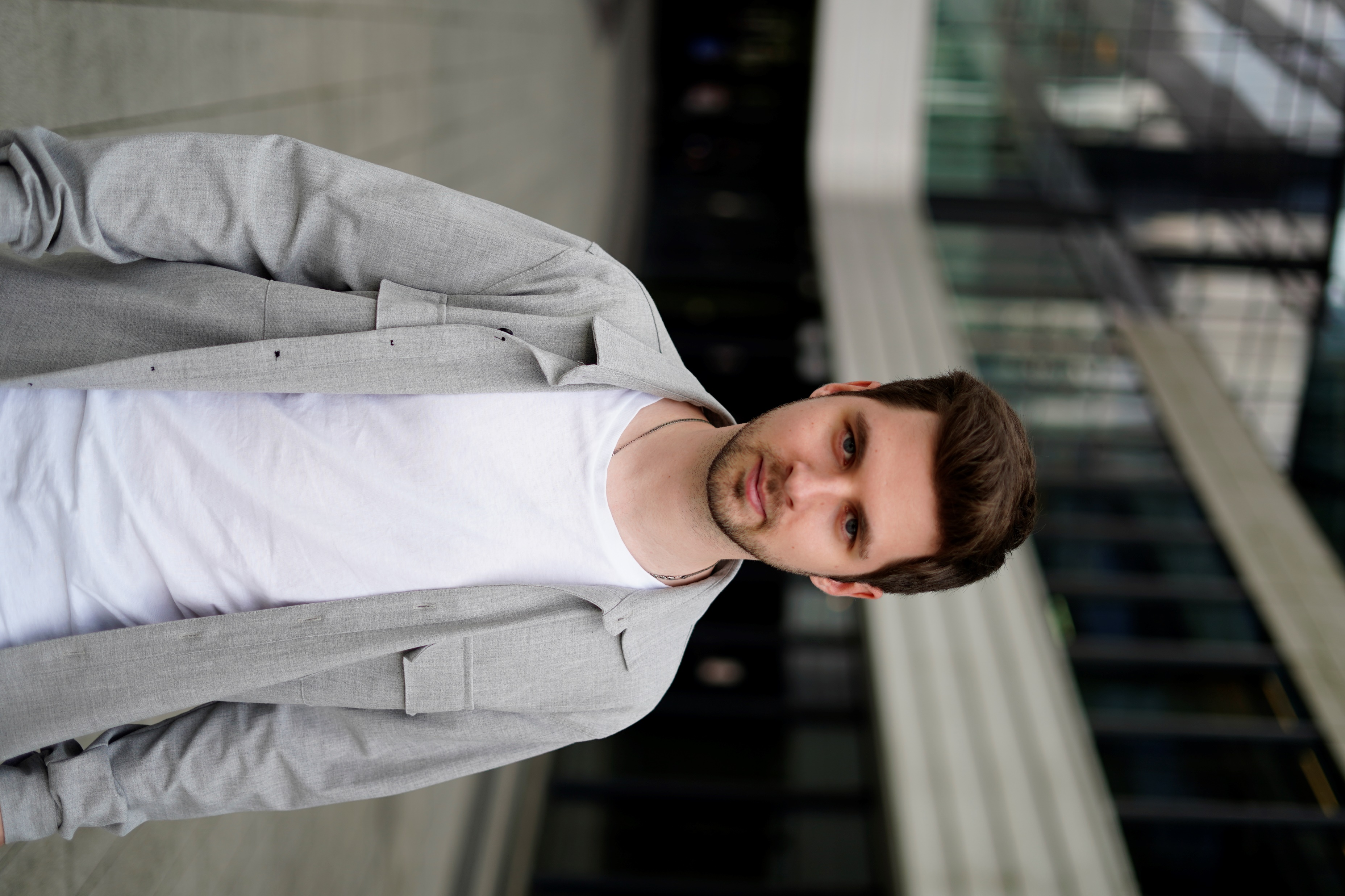 Барышников Михаил